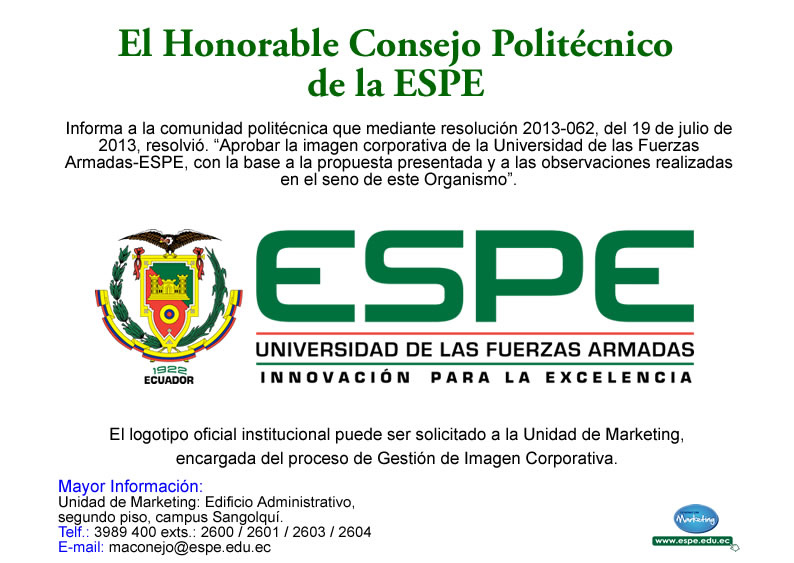 DEPARTAMENTO DE CIENCIAS ECONÓMICAS, ADMINISTRATIVAS Y DE COMERCIO
CARRERA DE INGENIERÍA EN MERCADOTECNIA
TEMA: “Estudio de percepción de atención al cliente de los servicios administrativos de la Universidad de las Fuerzas Armadas – ESPE por parte de los estudiantes de pregrado desde el año 2010”
PREVIO A LA OBTENCIÓN DEL TÍTULO DE: INGENIERA EN MERCADOTECNIA
NOMBRE: IVONNE FERNANDA DELGADO INFANTE
DIRECTOR: CÉSAR SEGOVIA
SANGOLQUÍ, JULIO 2015
[Speaker Notes: Buenas tarde con todos los presentes, mi nombre
Previa a la obtención del título]
CONTENIDO
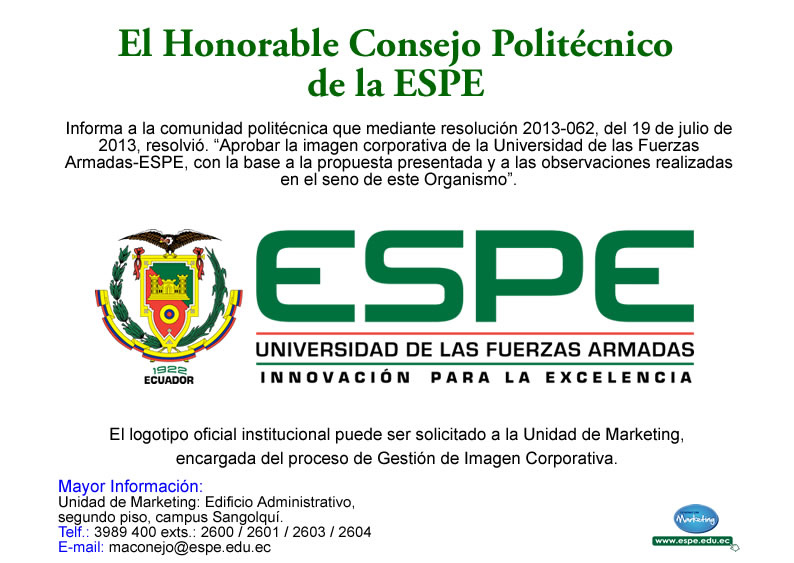 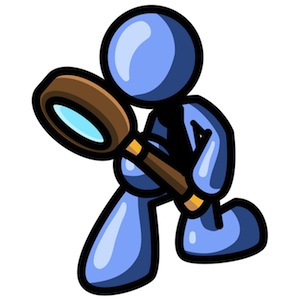 ANTECEDENTES
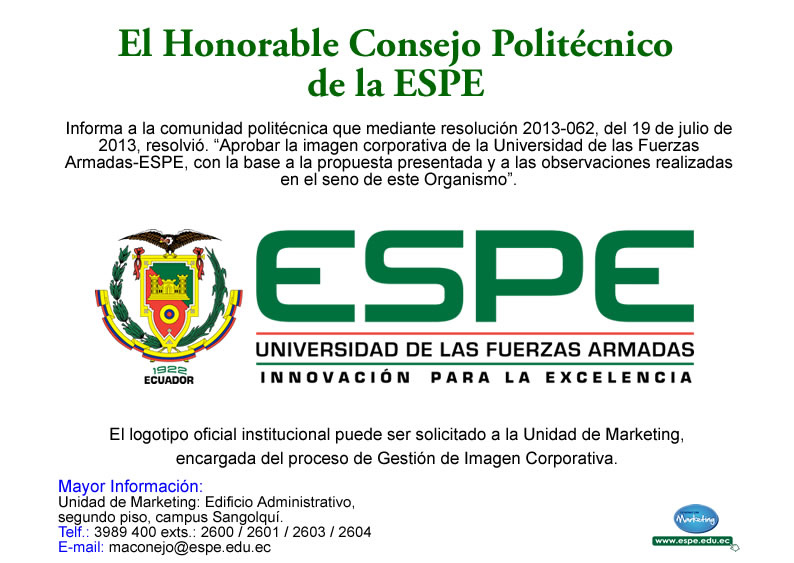 [Speaker Notes: Conocer la percepción de los estudiantes 
Resolver problemas  del consumidor 
Mejor relación entre oferente y demandante
Con el fin de cumplir LOES]
Recursos tecnológicos
Servicio al cliente
Hardware obsoleto
Deficiente planificación
Atención deficiente al cliente
Insatisfacción del estudiante al acceder a un servicio administrativo en la entidad educativa
Software no actualizado
Burocracia
Personal con el perfil inadecuado
Papeleo
Gestión administrativa
Recursos humanos
DIAGRAMA ISHIKAWA
No existe información sobre trámites en el portal web
Largo tiempo de espera
Los formularios no se pueden descargar del internet
Descoordinación en el proceso de servicio
Desinformación de procesos
Existen quejas de los estudiantes
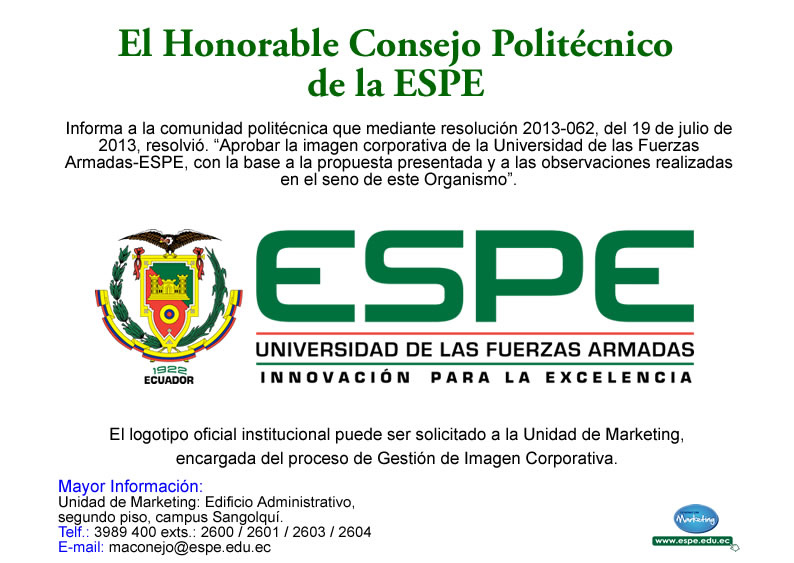 DEFINICIÓN DE PROBLEMAS
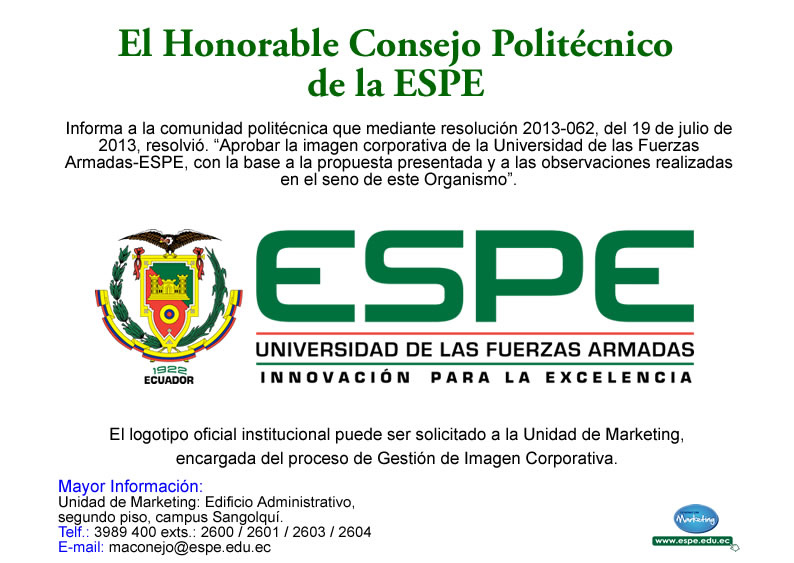 [Speaker Notes: Al ofrecer el servicio de la educación, la institución debe brindar servicios complementarios
Para lograr la misión, experiencia positiva o negativa. Entonces nos preguntamos?]
Preguntas de investigación
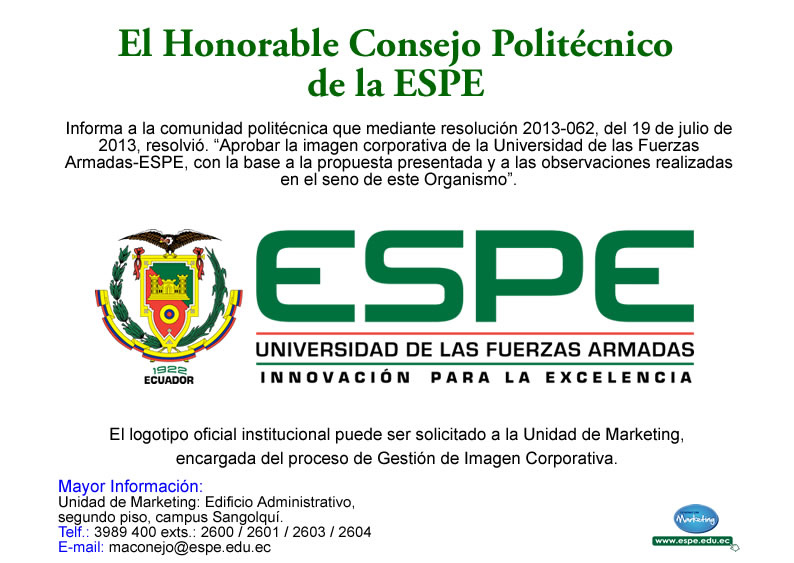 [Speaker Notes: Que es lo que mas valoran 
En que procesos se falla para realizar mejoras]
OBJETIVOS
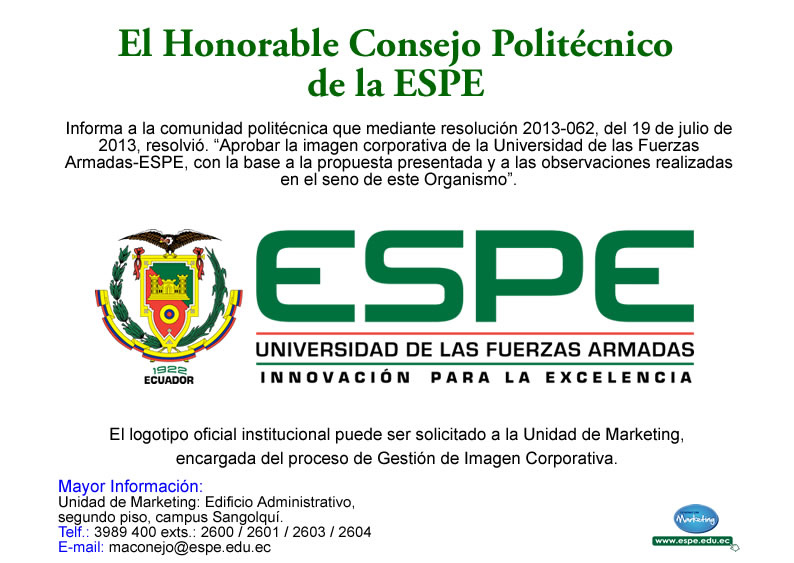 MARCO TEÓRICO
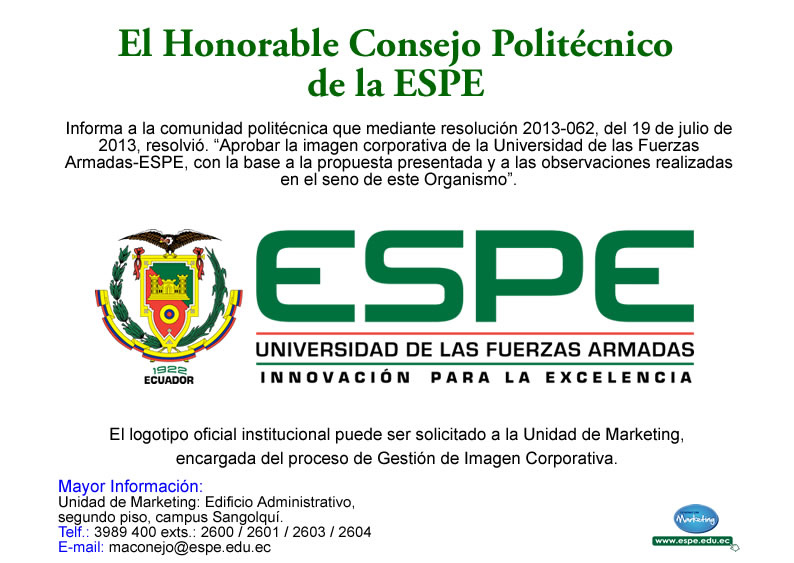 [Speaker Notes: De todo el marco teórico
Nivel: depende del desempeño que se perciba de un producto en cuanto a la entrega del valor en relación con las expectativas
Percepción: seleccionar, organizar e interpretar la información 
Servicio: no tienen como resultado la obtención de la propiedad de algo]
Marco metodológico
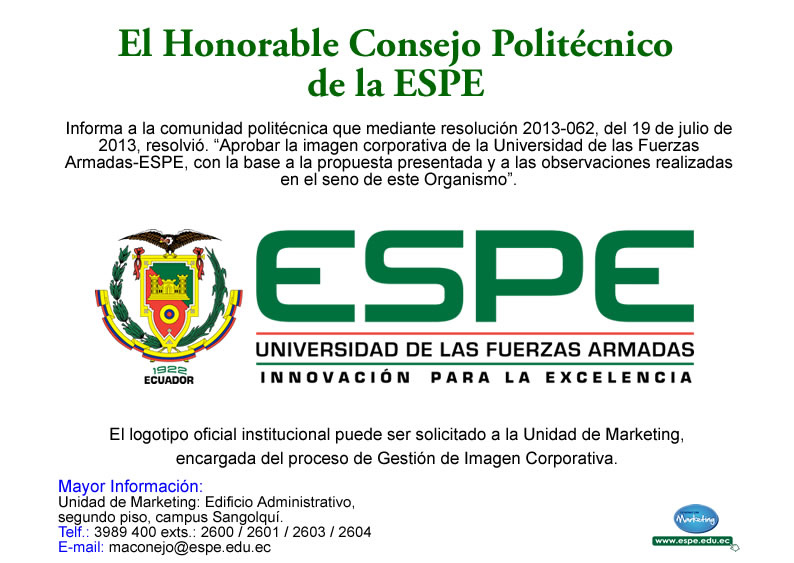 [Speaker Notes: Especificar propiedades, características  y el perfil de las personas]
UNIVERSO Y MUESTRA
Muestreo Probabilístico aleatorio simple
* Muestreo probabilístico proporcionado al tamaño
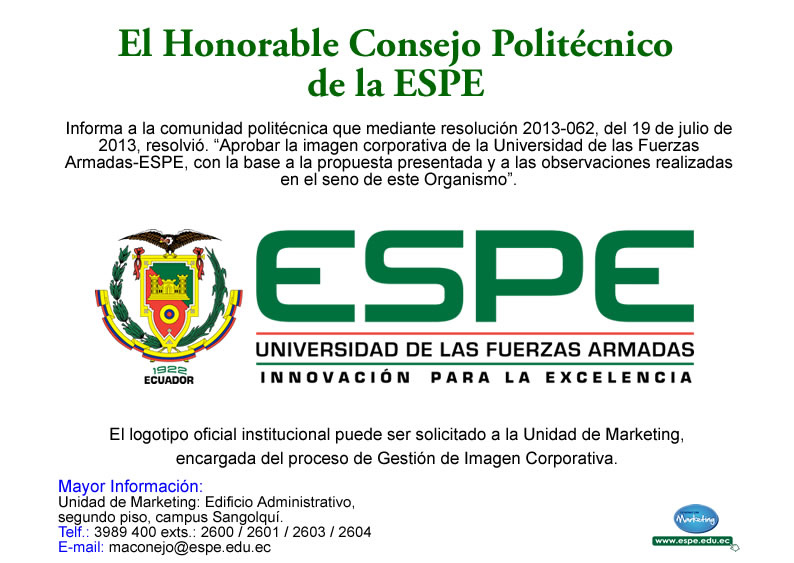 CONTINÚA
[Speaker Notes: Miembros de la población tienen la misma probabilidad de ser seleccionados]
Número de encuestas por Departamento
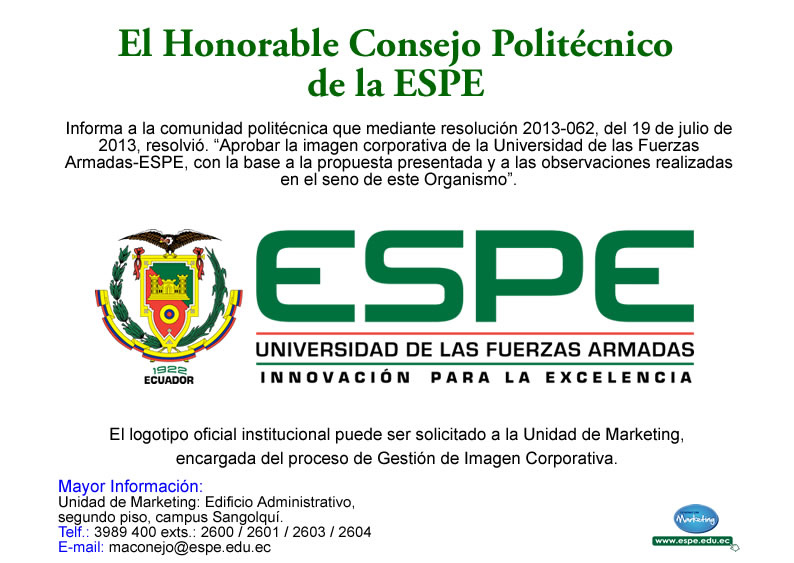 Encuesta final
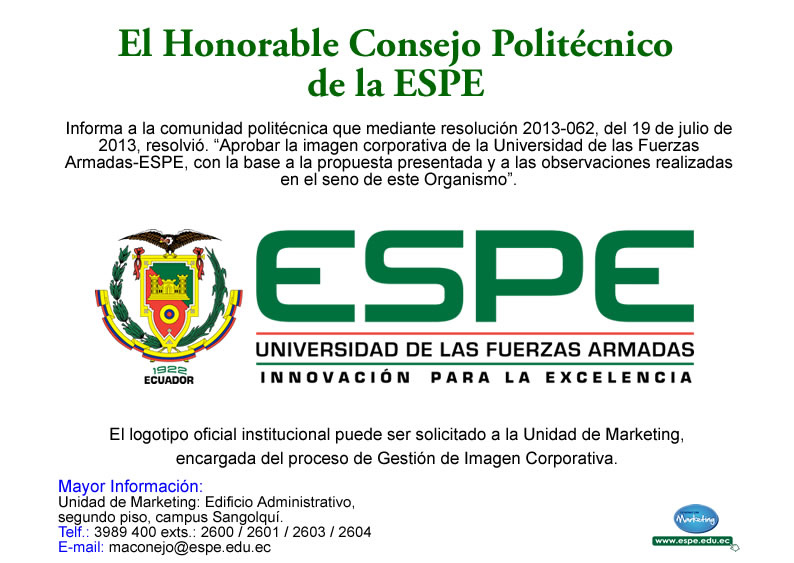 [Speaker Notes: Segmentar demográficamente]
[Speaker Notes: Demanda, criterio, importancia, problema y procesos]
Continua
Continua
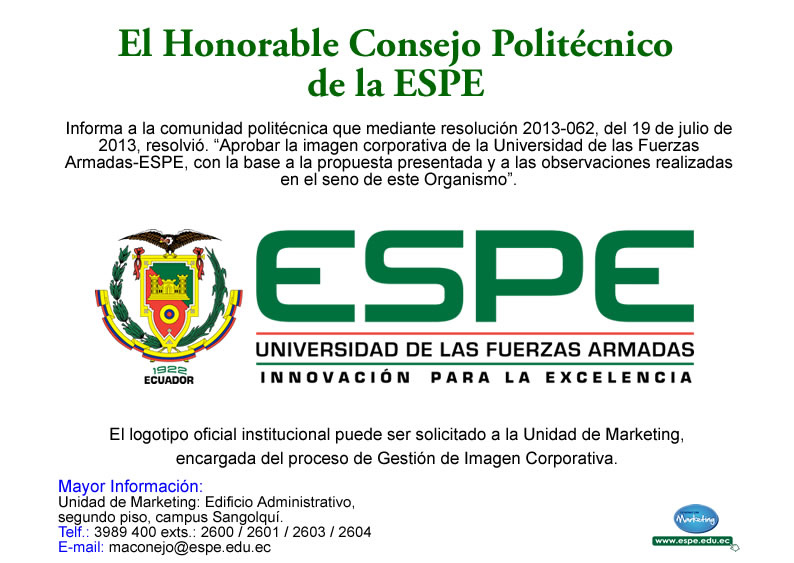 Tratamiento de los datos
Pregunta 2: ¿Cómo considera los servicios administrativos de la Universidad?
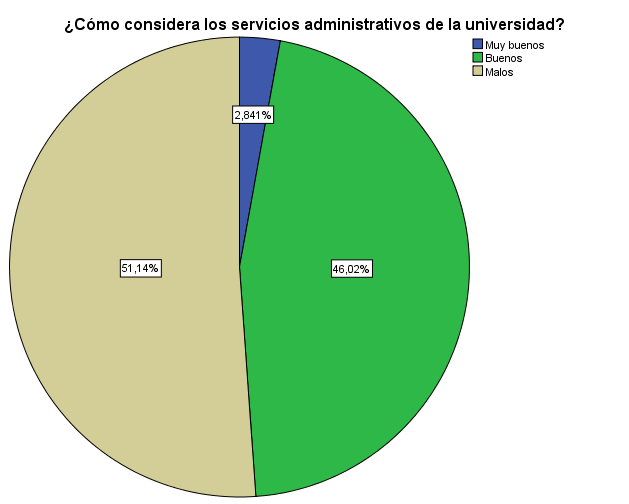 Análisis: El 51,14% de los estudiantes consideran que los servicios administrativos que ofrece la Universidad son malos, el 46,02% considera que son buenos y el 2,84% dice que los servicios son muy buenos..
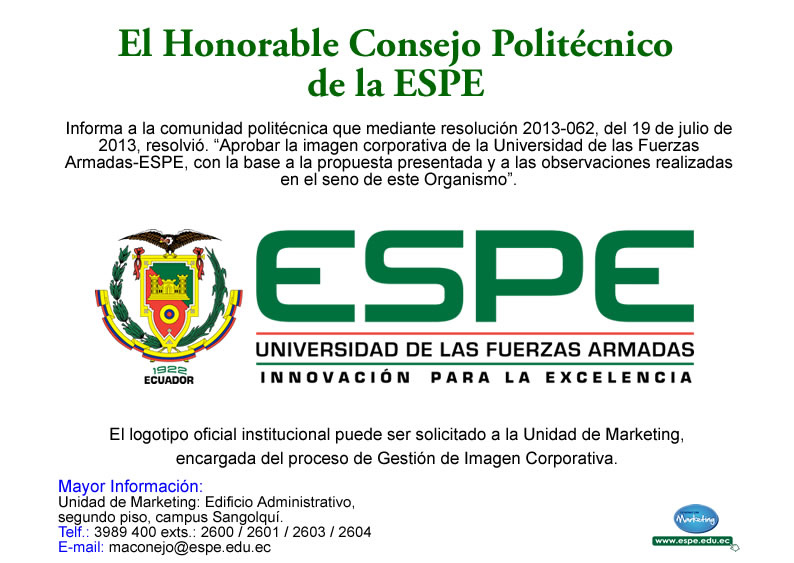 PREGUNTA 3: ¿Considera que los funcionarios de la Universidad siempre se muestran dispuestos a ayudarlo y a brindarle un servicio oportuno?
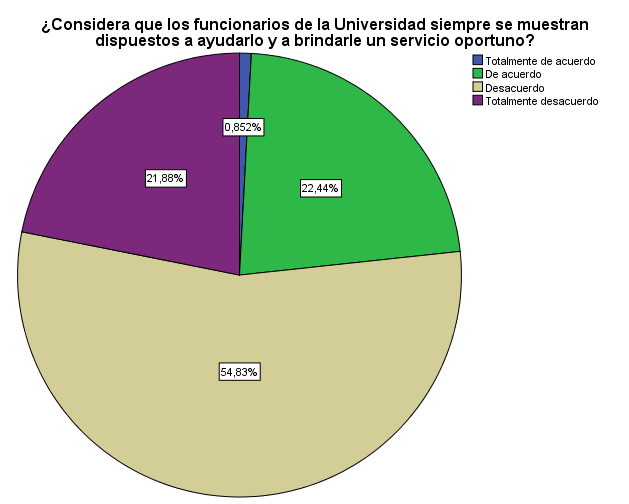 Análisis: Del total de estudiantes encuestados el 54,83% se considera en desacuerdo acerca de la disposición de los funcionarios de la Universidad al momento de ayudar y a brindar un servicio oportuno; el 22,44% están de acuerdo; el 21, 88% están totalmente desacuerdo y el 0,58% se encuentran totalmente de acuerdo.
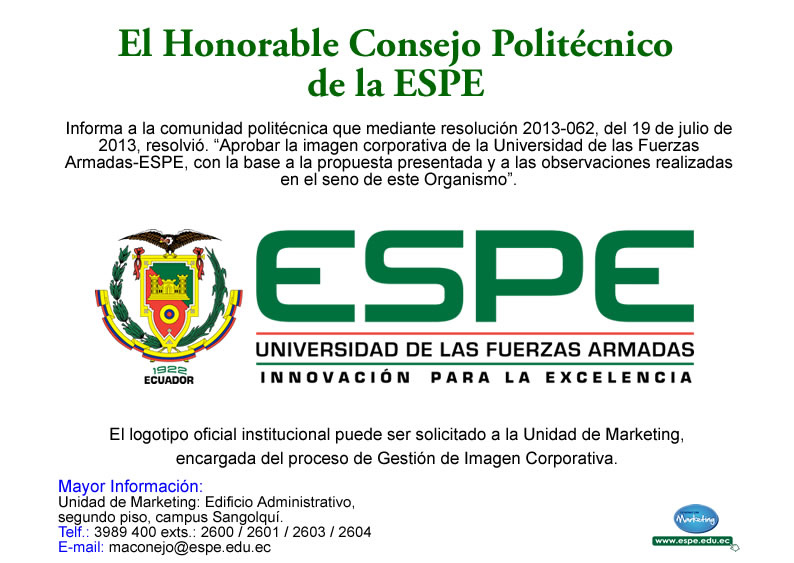 PREGUNTA 4: Grado de Importancia
Análisis: En primer lugar como aspecto más importante se encuentra las instalaciones físicas, luego Modernidad de Equipos, en tercer lugar Horarios de atención, en cuarto lugar la imagen de los empleados y por último como un aspecto nada importante es el material asociado con la atención
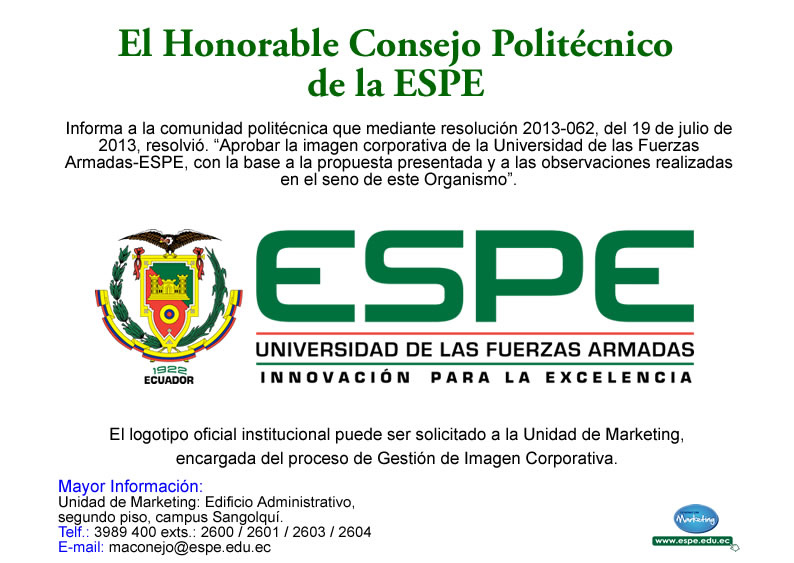 PREGUNTA 5: ¿Cuál es el principal problema que ha tenido al momento de acceder a un servicio administrativo?
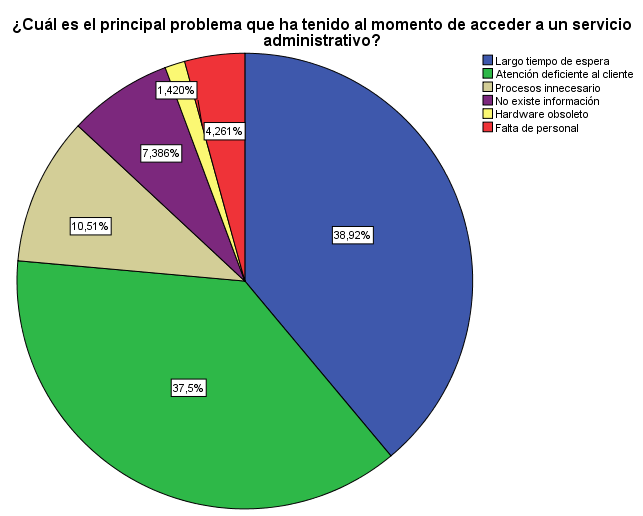 Análisis: El 38,92% de los estudiantes encuestados indican que el Largo tiempo de espera es el principal problema que ha tenido al momento de acceder a un servicio administrativo; con una pequeña diferencia el 37,5% indica que tuvieron problemas en Atención deficiente al cliente.
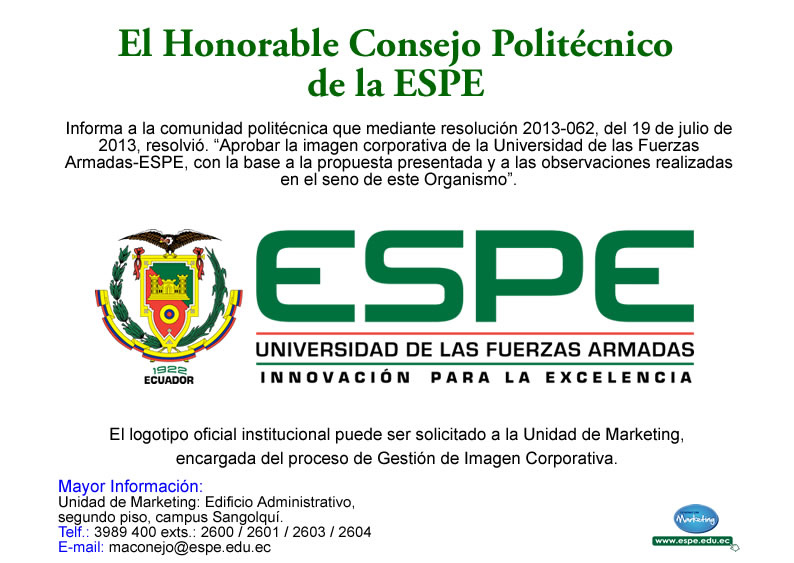 PREGUNTA 6: ¿En cuál de los siguientes procesos ha tenido mayor dificultad?
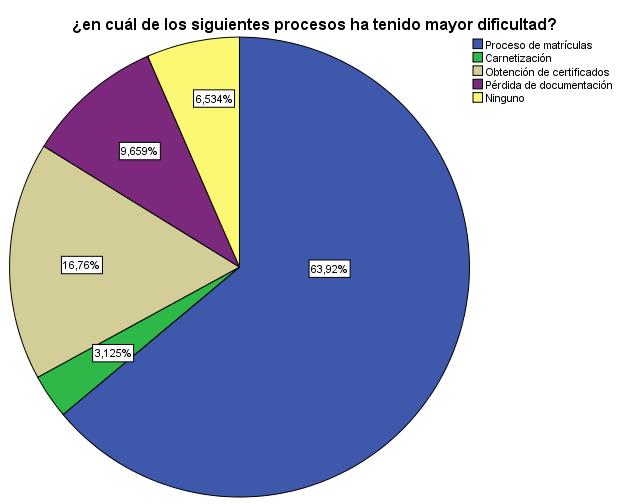 Análisis: Del total de estudiantes encuestados el 63,92% han tenido mayor problema en el Proceso de Matrículas, el 16,76% tuvo problemas en la Obtención de Certificados, el 9,66% en la Pérdida de Documentación, el 6,35% no tuvo ningún inconveniente en los procesos de la Universidad y el 3,13% demostró haber tenido problemas al momento de conseguir un carnet estudiantil.
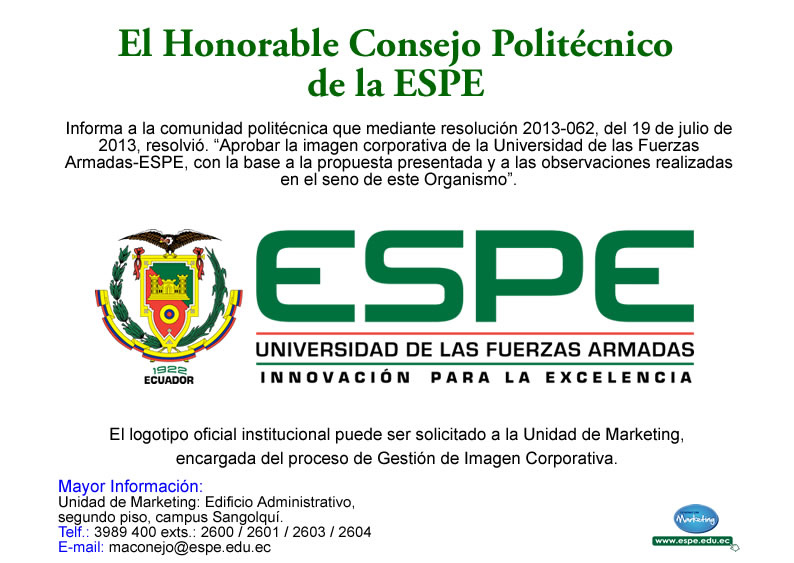 PREGUNTA 7: ¿Existe seguimiento a los procesos?
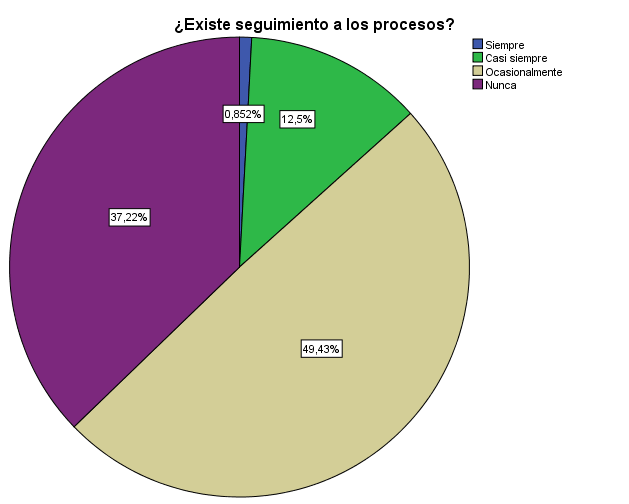 Análisis: El 49,43% de los estudiantes encuestados considera que ocasionalmente existe seguimiento a los procesos; el 37,22% cree que nunca brindan un servicio de seguimiento, el 12,5% indica que casi siempre y por último el 0,85% respondió que siempre le han dado un seguimiento a los procesos realizados.
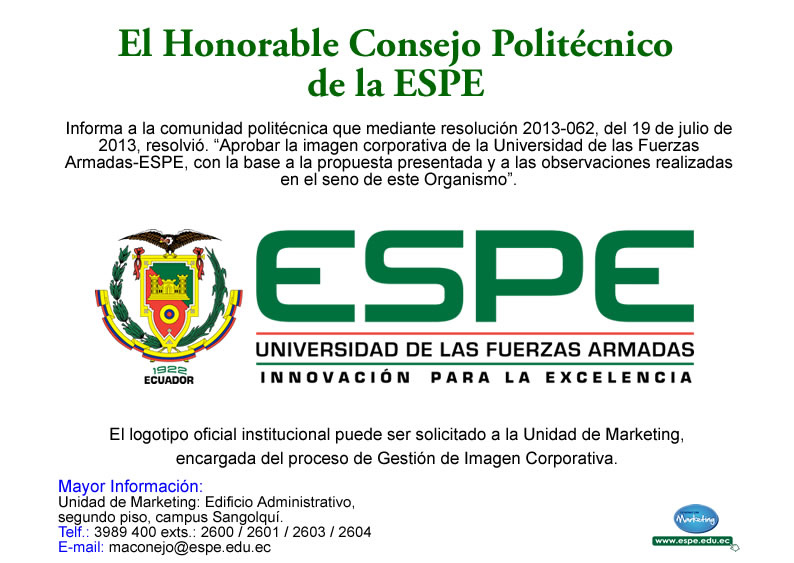 Pregunta 8: ¿Cómo calificaría los siguientes aspectos al momento de acceder a un servicio administrativo?
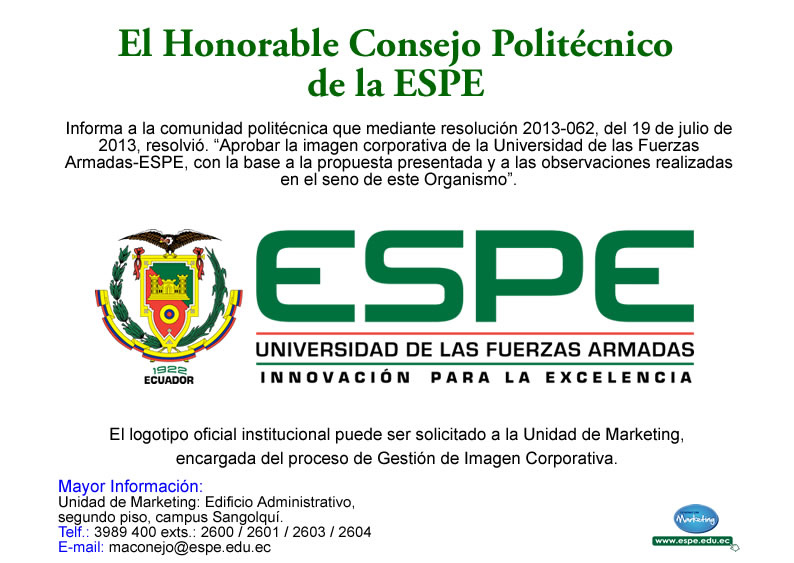 Análisis: Haciendo un promedio de todos los datos se obtiene que la tendencia es poco satisfecho con un 44%, posteriormente continua con un 28% de satisfecho, el 22% insatisfecho y por último con un 6% de muy satisfecho.
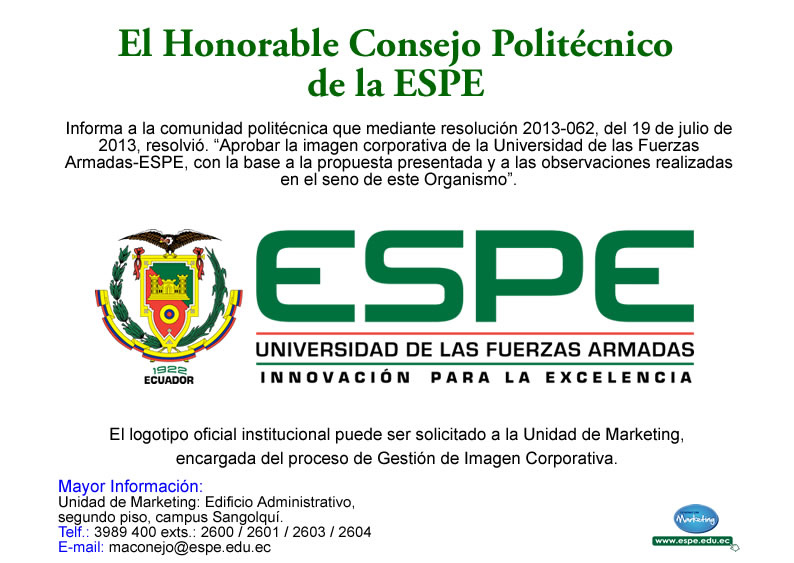 Pregunta 9: ¿A través de que canales desearía realizar sus consultas?
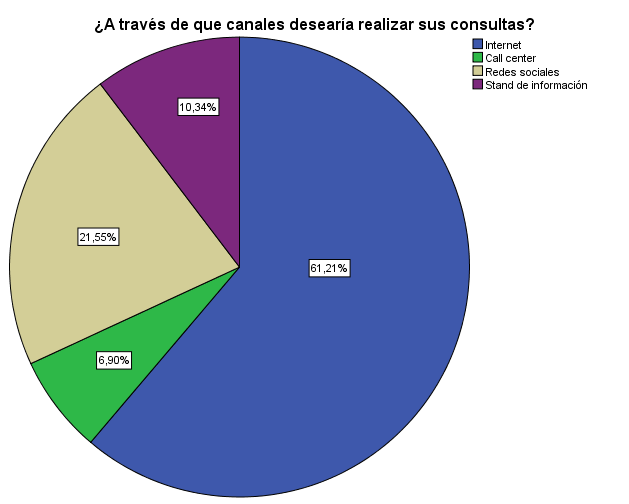 Análisis: Del total de los estudiantes encuestados el 61,21% prefiere que el canal para poder realizar las consultas sea a través del internet; el 21,55% sean redes sociales; el 10,34% desea que sea a través de un stand de información y por último el 6,9% sea un call center.
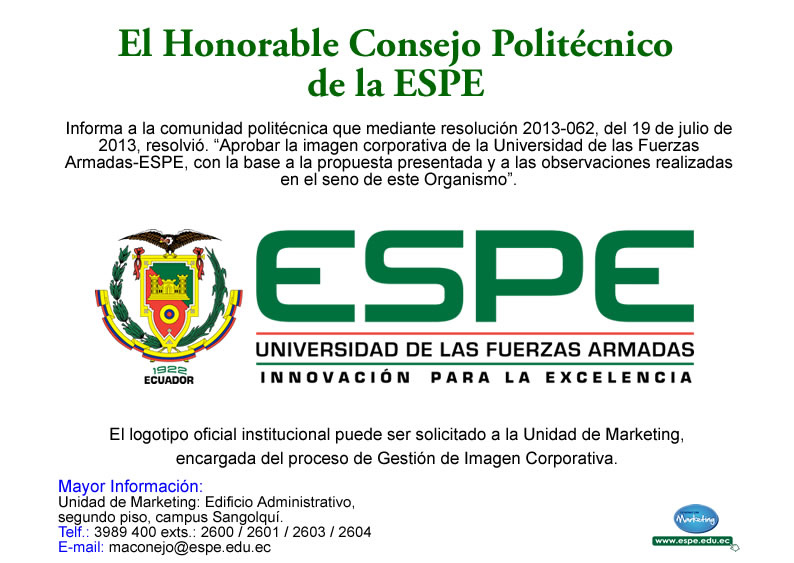 Pregunta 10: Sugerencias para mejorar en la calidad del servicio
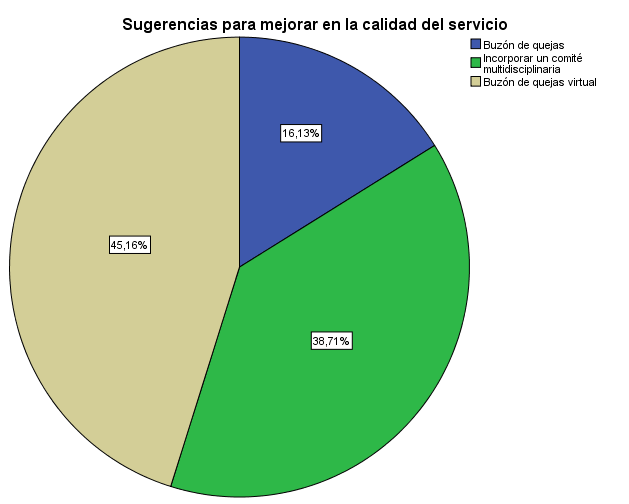 Análisis: : Del total de estudiantes encuestados el 45,16% desea que se incorpore a la universidad un buzón de quejas virtual; el 38,71% desea incorporar un comité multidisciplinario y el 16,12% desean que exista un buzón de quejas
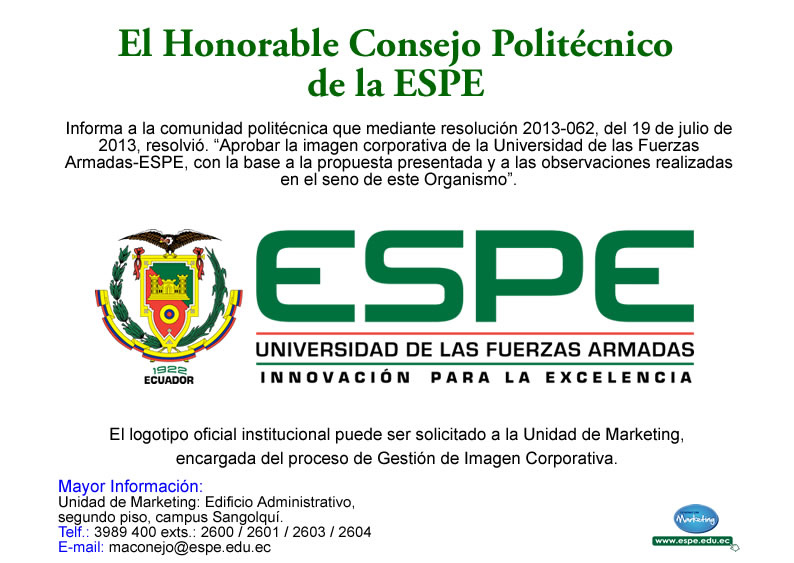 Análisis de las preguntas de investigación
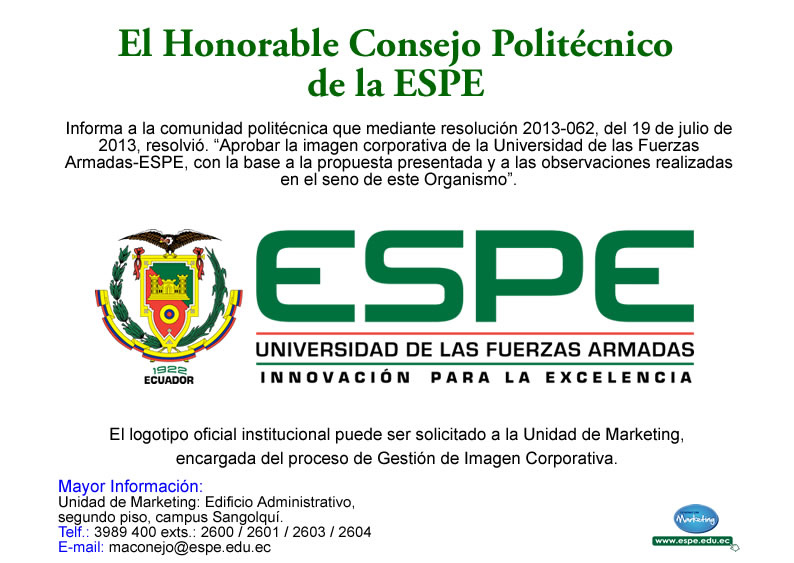 Propuesta alternativa
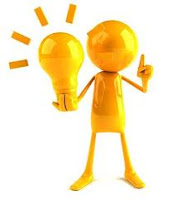 BENEFICIOS
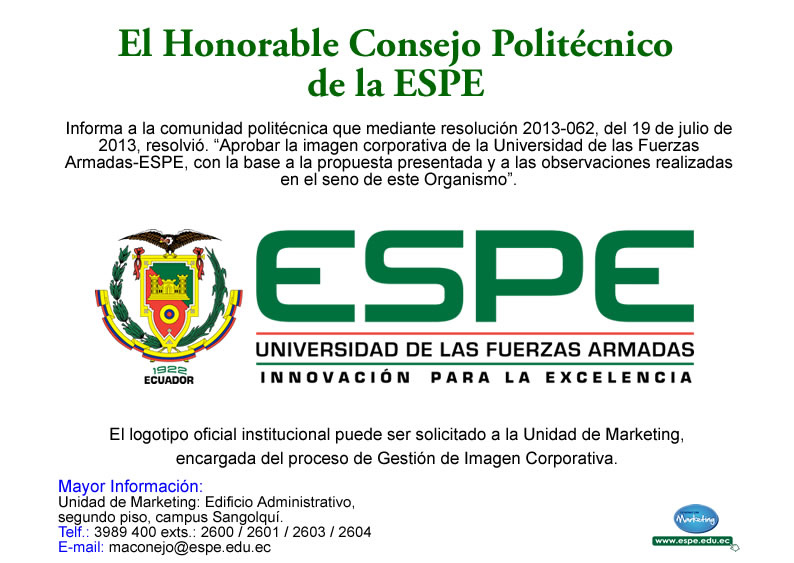 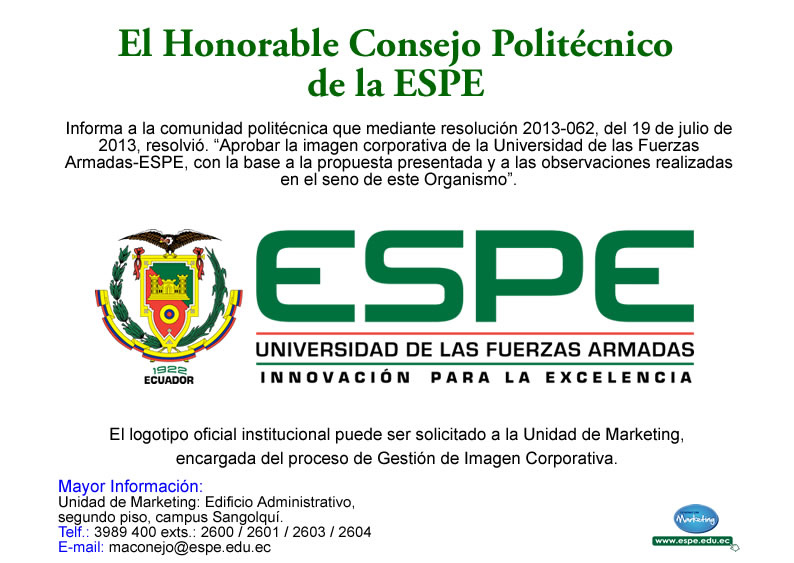 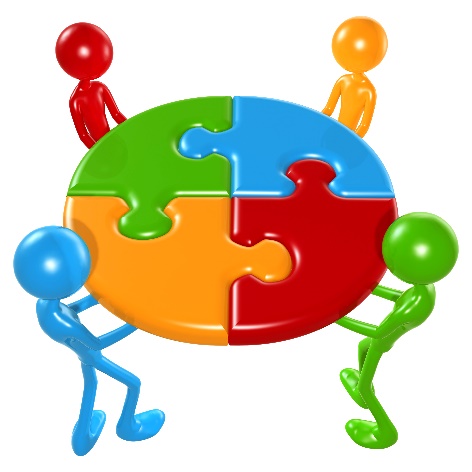 ESTRATEGIAS
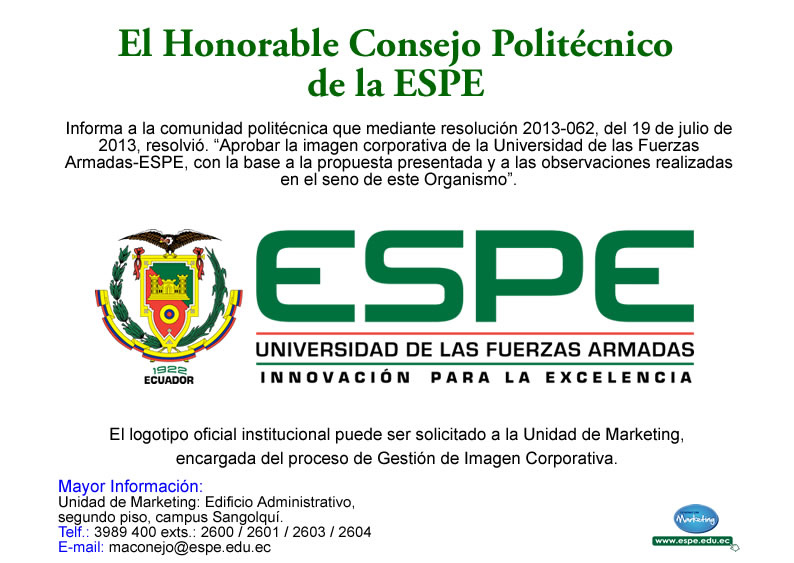 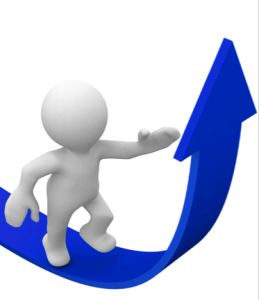 Seguimiento de los niveles de satisfacción de los estudiantes al acceder a un servicio administrativo
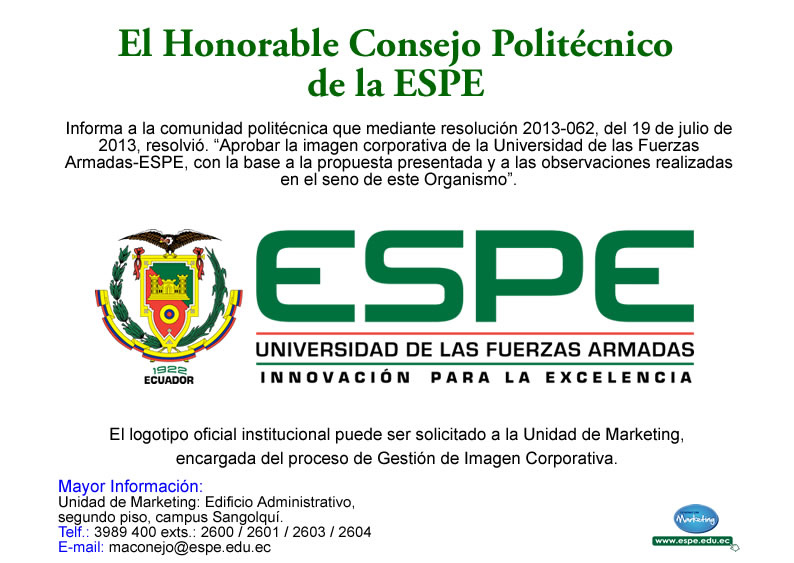 Diseños y estrategias para un servicio de calidad en los procesos
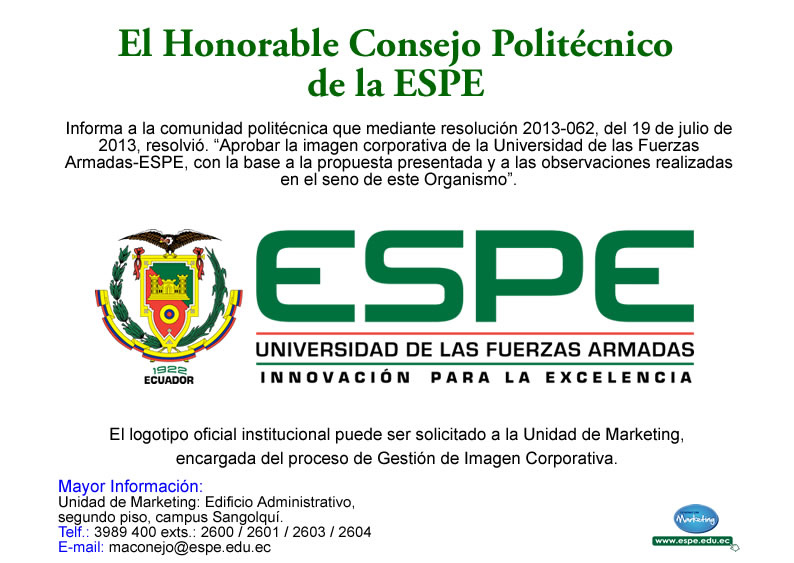 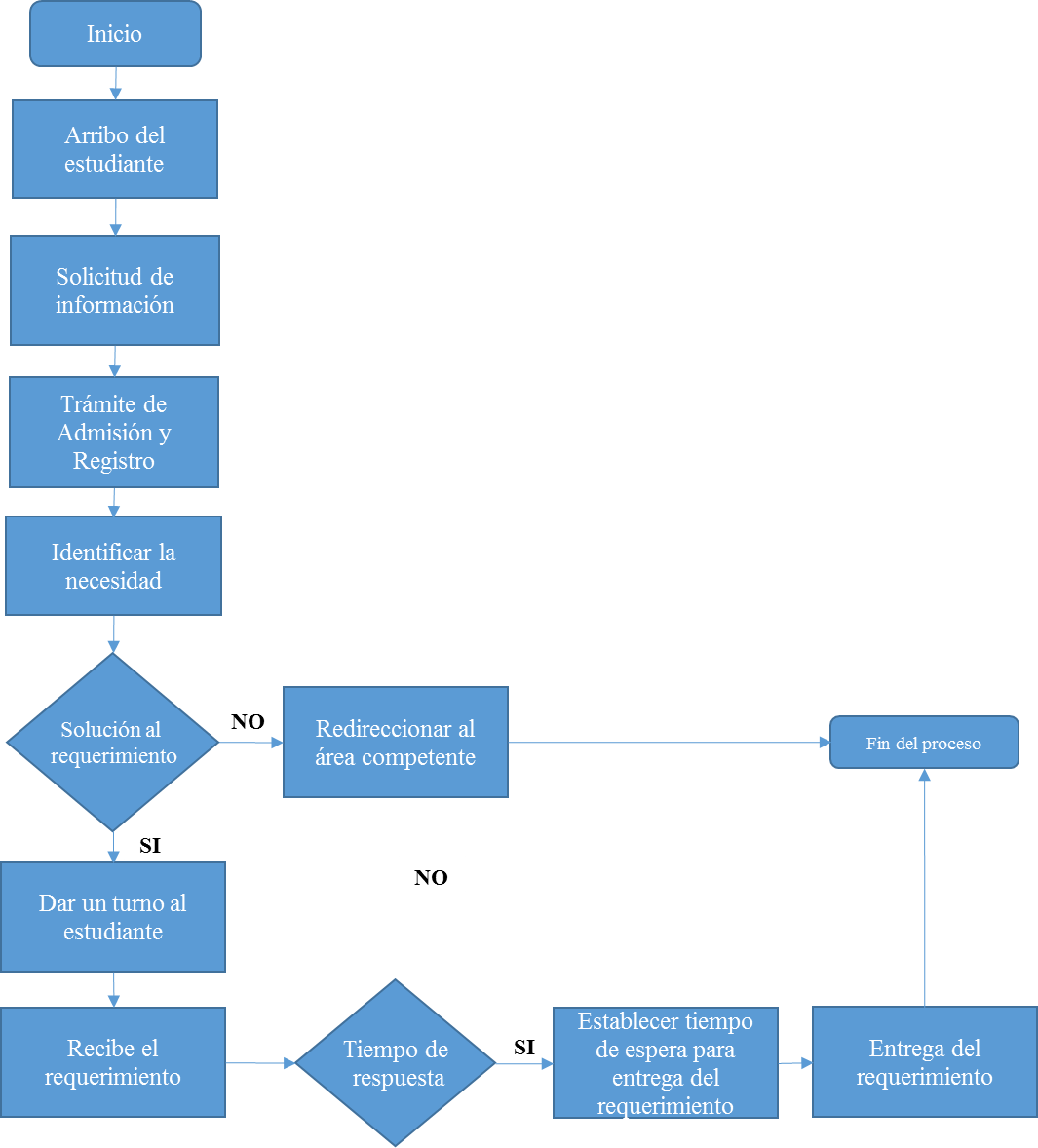 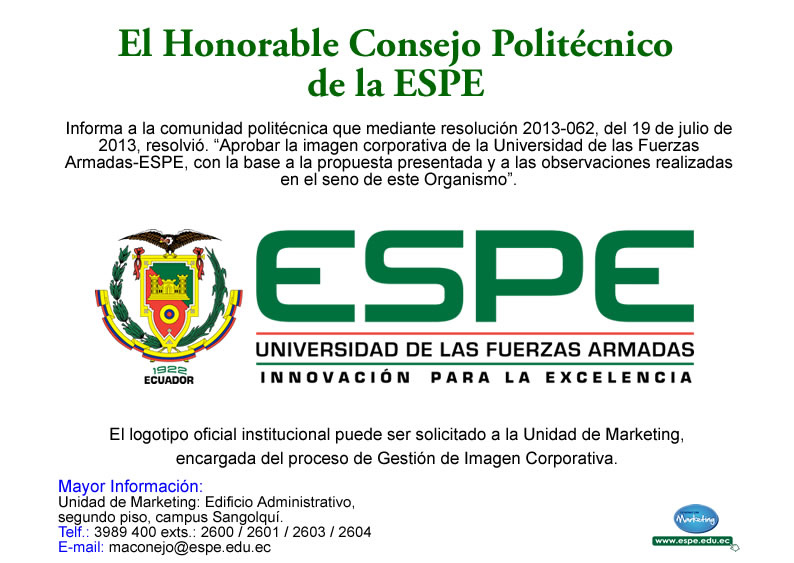 Implementar políticas para un servicio oportuno y cordial
Evitar usar palabras muy técnicas.
Brindar la información que sea necesaria
No utilizar tipo de palabras que subestimen al estudiante como por ejemplo “es bastante obvio”.
Practicar hábitos de cortesía
Eliminar las barreras de comunicación
CONCLUSIONES
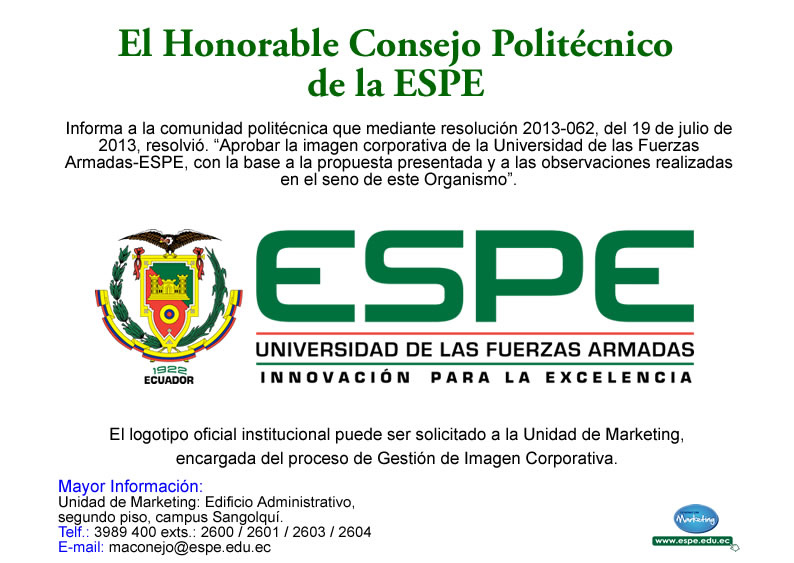 RECOMENDACIONES
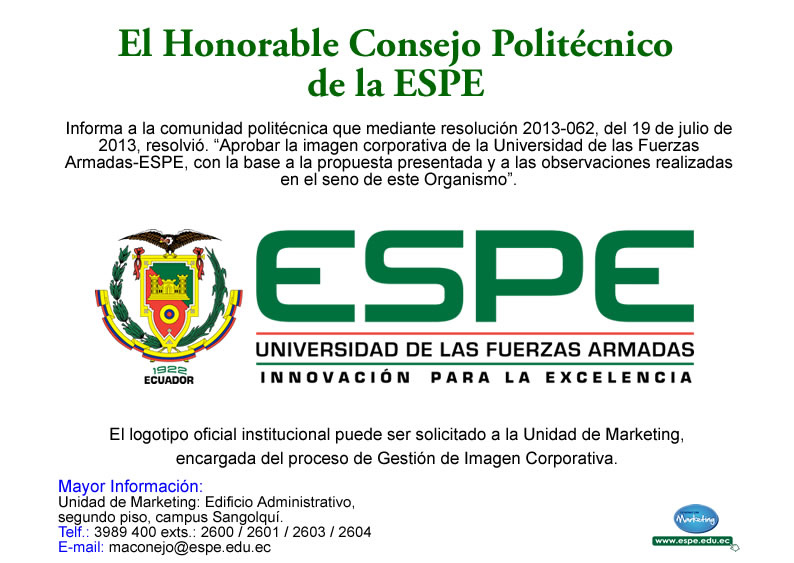 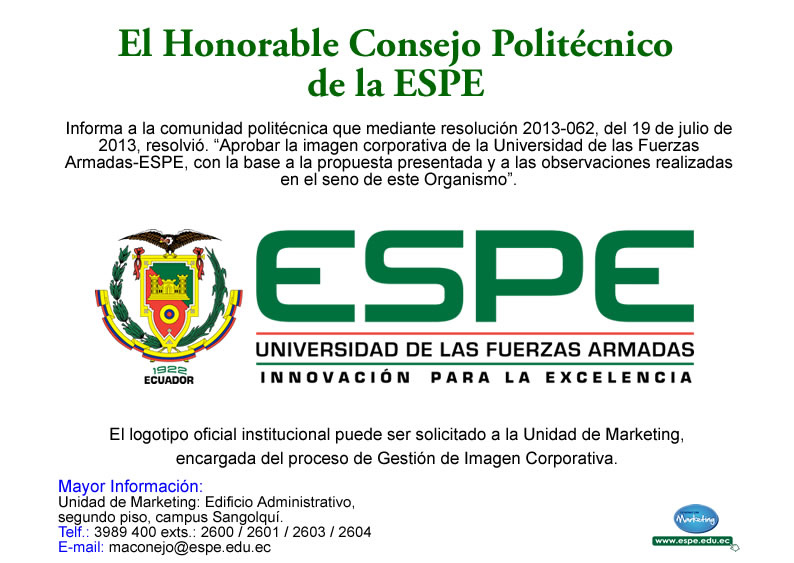 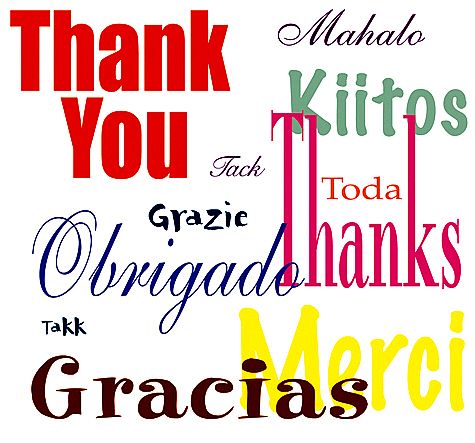